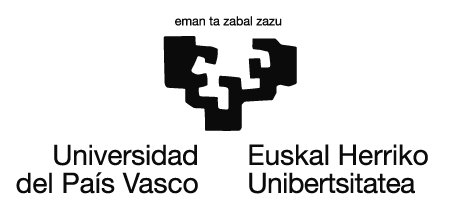 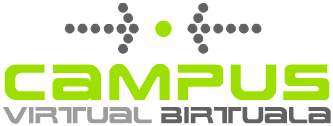 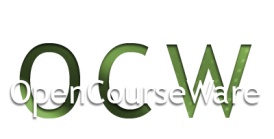 2.- SISTEMA MATERIALEN BATASUNANolakoa da materia barrutik?
2.1 MATERIAREN OSAERA. MATERIAREN OSAERARI BURUZKO LEHENENGO IDEIAK
2.2. DALTON-EN TEORIA ATOMIKOA
2.3 TEORIA ZINETIKO-MOLEKULARRA
2.4 EREDU ZINETIKOA
PRAKTIKAK GAIAN ZEHAR LANDUKO DIRA
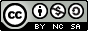 Lan hau Creative Commons-en Nazioarteko 3.0 lizentziaren mendeko Azterketa-Ez komertzial-Partekatu lizentziaren mende dago.  Lizentzia horren kopia ikusteko, sartu http://creativecommons.org/licenses/by-nc-sa/3.0/es/ helbidean
1
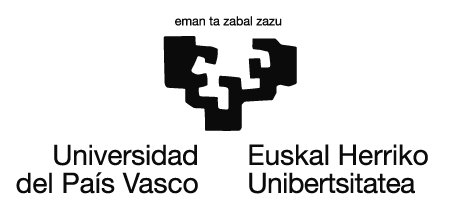 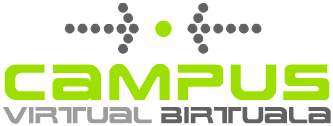 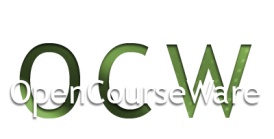 2.- SISTEMA MATERIALEN BATASUNA

Nolakoa da materia barrutik? da galdera gidaria.

Aitzinetik pentsalariak eta geroago gizarte zientifikoa materia nolakoa izan zitekeen barrutik, mailarik txikienean, galdetu diote beren buruei, aldaketa kimikoak, agregazio egoeren propietateak eta materiaren propietate orokorrak eta ezaugarriak azaldu nahian. Materia barrutik ikustezina denez, eredu bat erabiltzen da nolakoa izan daitekeen. ideia bat izateko. 

Pentsalari greko batzuentzat materia jarraitua zen eta lau elementuz osaturik zegoen : ura, airea, lurra eta sua. Beste batzuek, ordea, materia mugagabeki zatiezinak ziren partikula txikiez osaturik zegoela zioten.
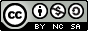 Lan hau Creative Commons-en Nazioarteko 3.0 lizentziaren mendeko Azterketa-Ez komertzial-Partekatu lizentziaren mende dago.  Lizentzia horren kopia ikusteko, sartu http://creativecommons.org/licenses/by-nc-sa/3.0/es/ helbidean
2
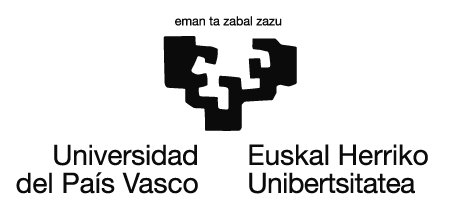 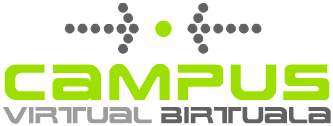 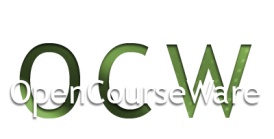 Aurrerago, Daltonek bere Teoria Atomikoa planteatu zuen. Aldaketa batzuekin gaur egun Materiaren Teoria Atomikoa bezala ezagutzen duguna hain zuzen eta aldaketa kimikoak esplikatzen dituena. baina teoria hau ez zen nahikoa agregazio egoera desberdinen propietateak eta materiaren propietate ezaugarriak esplikatzeko, eta osagarri gisa Teoria Zinetiko Molekularra proposatu zen.
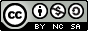 Lan hau Creative Commons-en Nazioarteko 3.0 lizentziaren mendeko Azterketa-Ez komertzial-Partekatu lizentziaren mende dago.  Lizentzia horren kopia ikusteko, sartu http://creativecommons.org/licenses/by-nc-sa/3.0/es/ helbidean
3
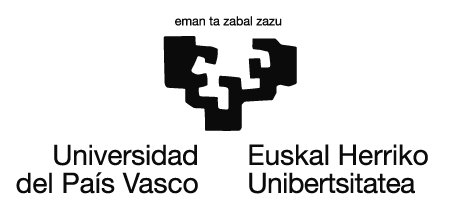 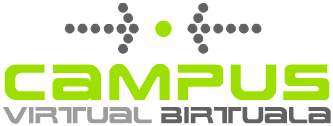 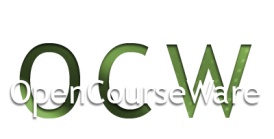 2.1 MATERIAREN OSAERA. MATERIAREN OSAERARI BURUZKO LEHENENGO IDEIAK.
Nola uste duzu daudela gasak osaturik?
2. Marraztu, molekulak zirkulu txikiz adieraziz, nola uste duzun dagoela osaturik gas bat egoera normalean.
Eta konprimituta dagoenean? Eta bolumena handitzen dugunean? 
3. Marraztu, zure irudipenaren arabera gasen difusioa.
4. Pareta malguak dituen ontzi batean gas bat berotzen dugunean, molekulek aldaketa batzuek jasaten dituzte. Aukera ezazu, aipatzen diren aspektu bakoitzarentzat, egokia iruditzen zaizun aukera. 

molekula   kantitatea:   	gehitu   	gutxitu   	aldaketarik   ez   
molekulen   tamaina:   	gehitu   	gutxitu   	aldaketarik   ez   
mol.   arteko   distantzia:	gehitu   	gutxitu   	aldaketarik   ez   
molekulen   abiadura.		gehitu   	gutxitu   	aldaketarik   ez   
mol.   Bakoitzaren.		T   gehitu   	gutxitu   	aldaketarikez   
eta   ontzia   zurruna   balitz?
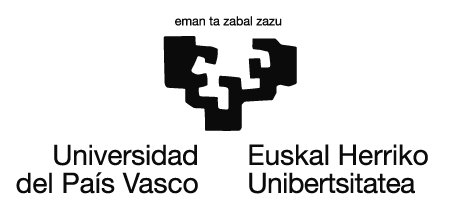 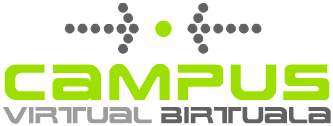 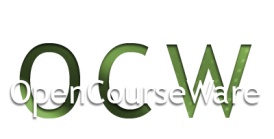 GASEN EZAUGARRIAK
GASAK
Ez dute forma ez eta bolumen propiorik, edukiontziarenak hartzen dituzte.

 Edukiontziaren ormetan Presioa eragiten dute.

 Difusioa erraz gertatzen da..

 Asko konprimitu eta bolumena handitu daiteke.

 Dilatazioa edo kizkurtzea gerta daiteke tenperatura handiagotzerakoan edo gutxitzerakoan, edukiontziaren ormak malguak direnean.
 Edukiontziaren ormak zurrunak badira, tenperatura aldatzerakoan gasak ormei egiten dien presioa aldatzen da.
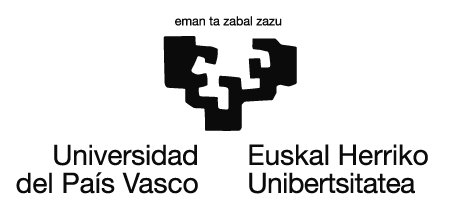 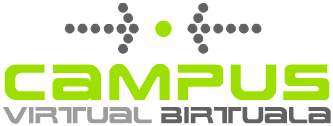 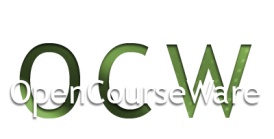 Sustantziak gas egoeran bolumen osoa bete arte hedatzen dira. DIFUSIOA
Erlenmeyer matrazeak gas gorria du (Nitrogeno oxidoak), baina une bat igaro ondoren…
…gas gorria bi erlenmeyerretan dago bolumen osoa bete arte.
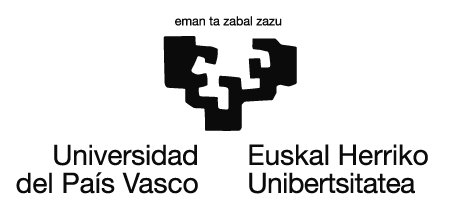 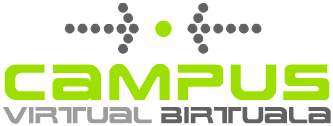 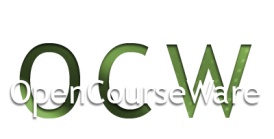 Gas gorriaren aurretik airea al zegoen erlenmeyerrean?
Airean zehar hedatzea zaila ala erraza al da gas gorriarentzat?
MATRAZEEK AIREA DUTE. EZ DU ARAZORIK IPINTZEN GAS GORRIAK BOLUMEN OSOA BETETZEKO.
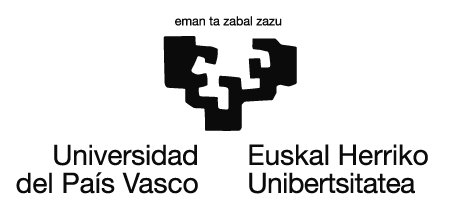 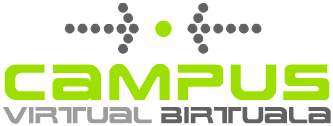 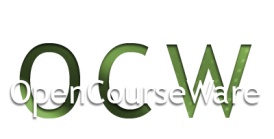 Gela izkinan perfume ontzia irekitzen bada edo norbaitek erreko balu, minutu batzuk ondoren beste izkinan usaina dago. Azal ezazu gertatutakoa.
Azalpena berdina da, difusioa, gas sustantzien difusioa gertatzen da, sistemaren puntu guztietan berdindu arte.
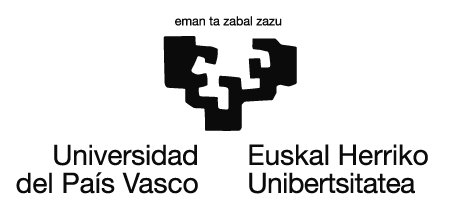 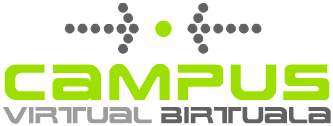 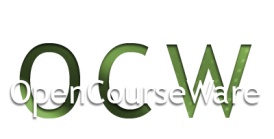 Gasen bolumena handitu daiteke. Ontziaren bolumena handitzen bada, gasaren bolumena 
handitzen da, orain ontziaren bolumen osoa betetzen baitu; adibidez xiringaren enboloarekin
Bolumena handitzen dugu.
Gasak konprimi daitezke. Gasa ontzi malguan badago, gasaren bolumena gutxiagotu
daiteke, hau da ontziaren bolumena gutxitzen badugu; xiringaren enboloari barnerantz
eginez, orduan gasak bolumen txikiagioa betetzen du.
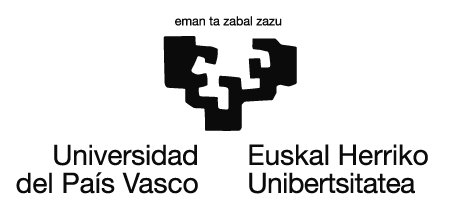 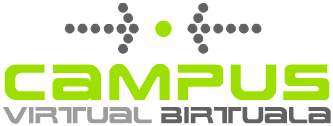 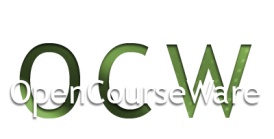 Los gases pueden dilatarse. Si aumentamos la temperatura de una cierta cantidad de gas encerrada en un recipiente flexible, aumenta el volumen ocupado por el gas.
Gasek kontrakzioa izan dezakete. Ontzi malguan dagoen gasaren tenperatura gutxiagotzen badugu, bolumena gutxiagotzen da.
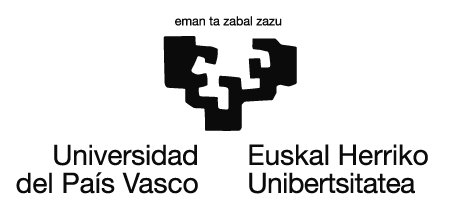 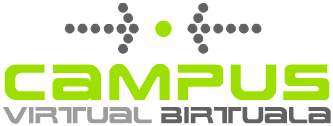 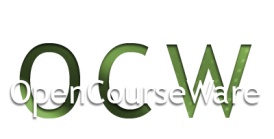 Baloian airea sartzen badugu baloia «gogorrago» dago. Zailagoa da eskuekin deformatzea. Bizikletaren gurpila puzterakoan gauza bera gertatzen da.
Ontzian dagoen aireak edo gasak ormei «bultza» egiten die. Azalera unitatearekiko neurtzen badugu indar hori, magnitude berria definitzen da: presioa.
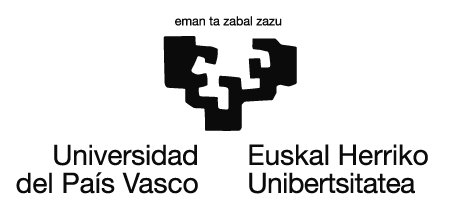 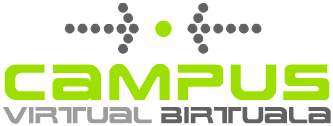 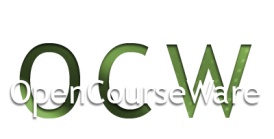 Manometroaren bitartez neurtzen da presioa.
Bilatu interneten manometroaren argazki bat. Nolakoa da eta nola sartzen da gurpilean?
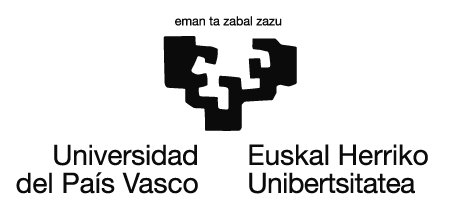 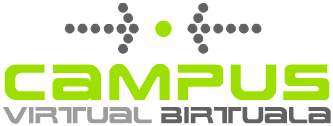 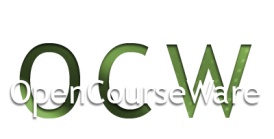 Egurats presioa
Atmosferan airea dago. Gas nahaste honekin kontaktuan dauden gorputz guztiei norabide  guztietan bultza egiten die: beherantz, gorantz, alboetara, eta abar. Horretxegatik atmosferak presioa duela edo gorputz guztiei «presioa egiten diela» esaten dugu. Presio honi egurats presioa deitzen zaio.
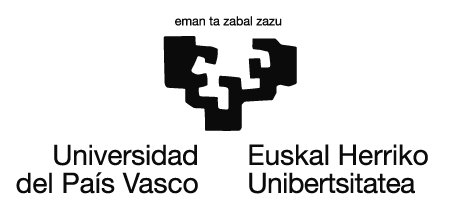 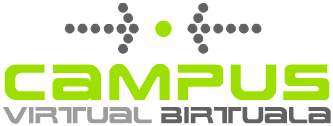 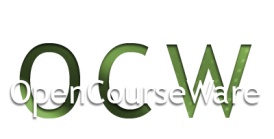 Aireak norabide guztietan bultzatzen duenez, zaila da egurats presioa hautematea. Aireak norabide batean eragiten ez badu hauteman dezakegu eta “magia” egin dezakegu.
Basoa urez betetzen baduzu eta kartulinarekin estaltzen baduzu, buelta ematerakoan, “magia” ez da erortzen eta ura basoan dago! Alajaina!
Kasu honetan presioak ez badu indarra beherantz egiten, beirak ekiditen du (beirari egiten dio), gorantz egiten duenez orria ez da erortzen.
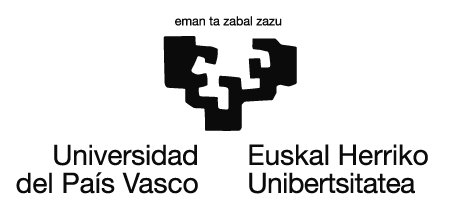 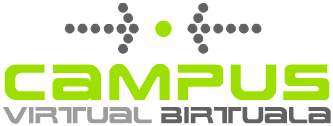 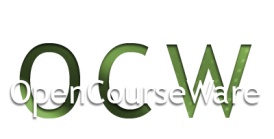 Gas bat tenperatura konstantean badago presioa eta betetzen duen bolumenaren arteko erlazioa zein da?
Robert Boyle (1627-1691) zientzialariak 1662. urtean proposatu zuen. 1676. urtean Edmé
Mariotte (1620-1684) zientzialariak bere konklusioak argitaratu zituen, 
Boylek proposatutakoekin kointzidenteak zirenak.
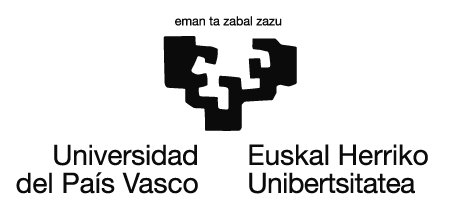 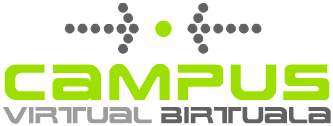 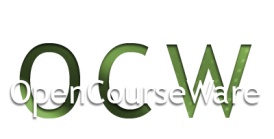 Ondorengo tresnarekin neurketa hauek egin dira:
P = 1000 mb
P = 1111 mb
P = 1250 mb
P = 2000 mb
P = 2500 mb
P = 1666 mb
P = 1430 mb
V = 100 mL
V = 90 mL
V = 80 mL
V = 70 mL
V = 60 mL
V = 50 mL
V = 40 mL
P (mb)
2600
2400
2200
2000
1800
1600
1400
1200
1000
800
600
400
200
0
10
20
30
40
50
60
70
80
90
100
V (mL)
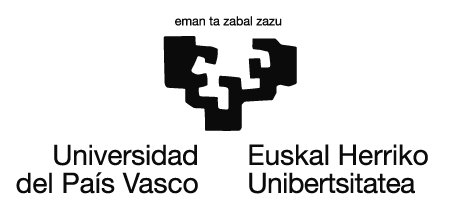 Datuen adierazpen grafikoa egin ezazu presioa bolumenaren aurrean irudikatuz.
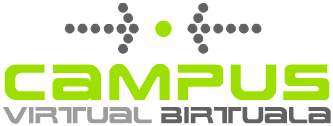 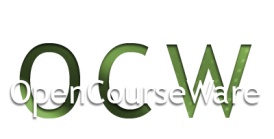 Egileen irudia
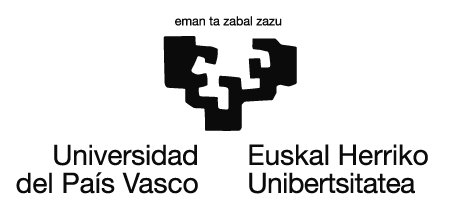 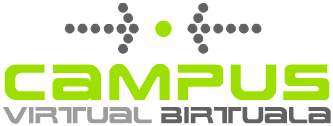 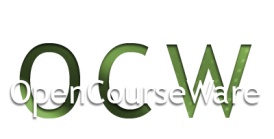 Gasaren presioa nola aldatzen da bolumena handiagotzen edo gutxiagotzen dugunean?
Bolumena gutxitzerakoan presioa handitzen da, taulan ikus daitekeen bezala. Era berean, bolumena handitzerakoan presioa gutxiagotzen da.
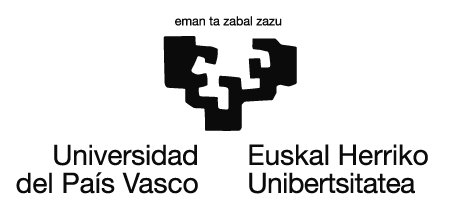 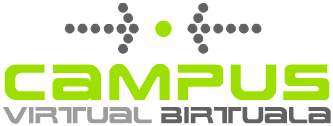 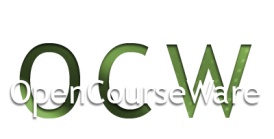 Taulan dauden balioentzat P · V biderkadura kalkula ezazu. Zein erregulartasun beha daiteke edo zer ondoriozta dezakezu?
P · V = 100 000
P · V = 99 990
P · V = 100 000
P · V = 100 100
P · V = 99 960
P · V = 100 000
P · V = 100 000
P · V = 100 000
P · V = 99 990
P · V = 100 000
Kasu guztietan biderkadura berdintsua da. Tenperatura konstantea dela gogora ezazu.
P · V = 100 100
P · V = 99 960
P · V = 100 000
P · V = 100 000
19
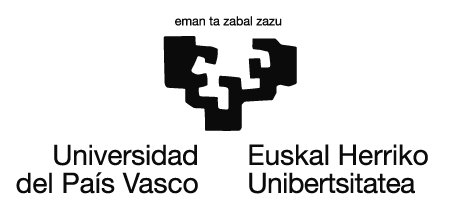 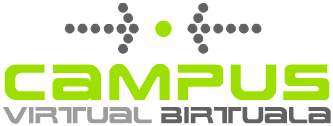 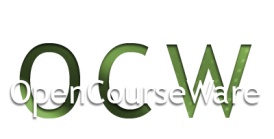 Bolumena gutxiagotzea gero eta zailagoa da. Zergatik gertatzen da hau?
Bolumena gutxiagotzerakoan gasaren presioa handiagoa da. Gas partikulek ontziaren ormei “bultzatzen” die, horien artean, xiringaren enboloari. Ondorioz, kanpotik gero eta indar handiagoarekin bultza egin behar da presioa handituz bolumena gutxiagotzeko. Era berean partikulek bolumena dutenez gerro eta zailagoa da tenperatura horretan gehiago urbiltzea.
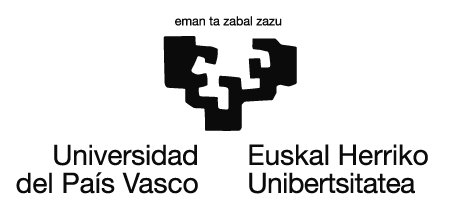 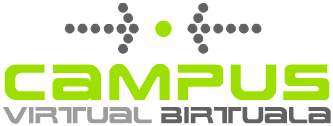 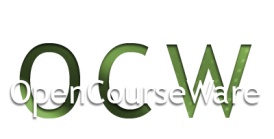 Boyleren legea: tenperatura aldatzen ez bada, gasen partikula kopuru berdinarentzat
presioa eta bolumenaren biderkadura konstante da.
Presioa handitzerakoan, bolumena gutxiagotzen da eta alderantziz.

P1 · V1 = P2 · V2 = Konstante
Boyleren argazkia
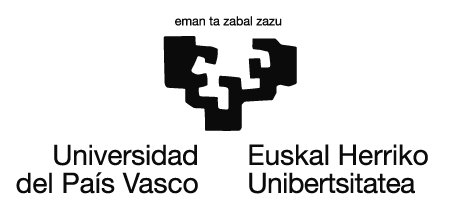 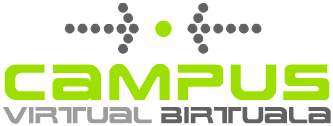 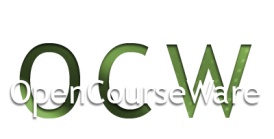 Tenperatura konstantean gas batek betetzen duen bolumenaren eta duen presioaren arteko erlazioa.
Zientzialarien argazkia eta biografia aurki ezazu
Robert Boylek (1627-1691) 1662. urtean proposatu zuen. 1676. urtean Edmé
Mariottek (1620-1684) konklusioak argitaratu zituen, Boylek proposatutakoekin kointziditzen zutenak.
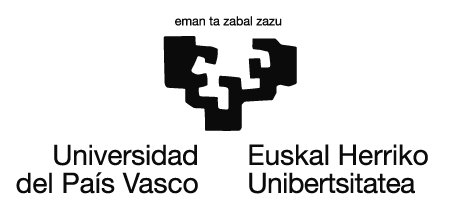 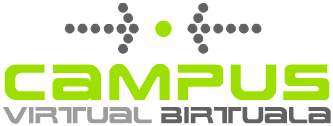 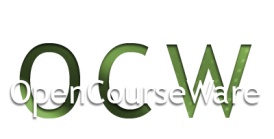 Ondorengo tresnarekin neurketa hauek egin dira:
P = 1000 mb
P = 1111 mb
P = 1250 mb
P = 2000 mb
P = 2500 mb
P = 1666 mb
P = 1430 mb
V = 100 mL
V = 90 mL
V = 80 mL
V = 70 mL
V = 60 mL
V = 50 mL
V = 40 mL
P (mb)
2600
2400
2200
2000
1800
1600
1400
1200
1000
800
600
400
200
0
10
20
30
40
50
60
70
80
90
100
V (mL)
Aurreko datuen adierazpen grafikoa egin ezazu presioa bolumenaren aurrean irudikatuz
Egileen irudia
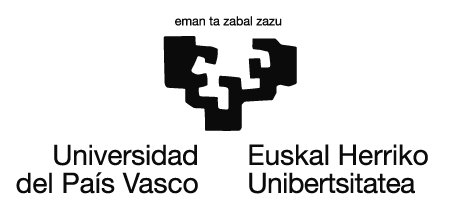 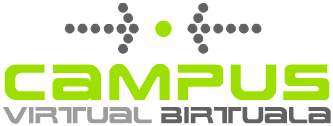 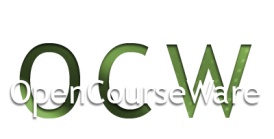 Gas baten presioa nola aldatzen da bolumena handiagotzerakoan edo gutxiagotzerakoan?
Taulan beha daitekeen bezala bolumena gutxiagotzerakoan presioa handiagotzen da. Era berean, Bolumena handiagotzerakoan presioa gutxiagotzen da.
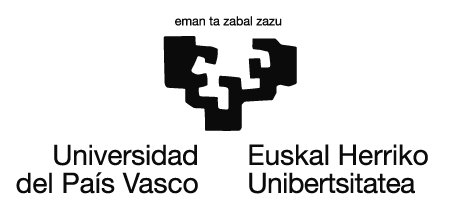 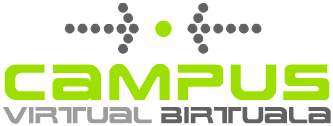 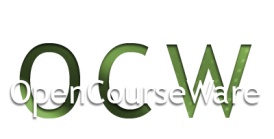 Taulako balio bikote bakoitzarentzat P · V. Biderkadura kalkula ezazu. Zer ondoriozta dezakezu?
P · V = 100 000
P · V = 99 990
P · V = 100 000
P · V = 100 100
P · V = 99 960
P · V = 100 000
P · V = 100 000
P · V = 100 000
P · V = 99 990
P · V = 100 000
Biderkaduraren balioa kasu guztietan ia berdina dela onar daiteke.
P · V = 100 100
P · V = 99 960
P · V = 100 000
P · V = 100 000
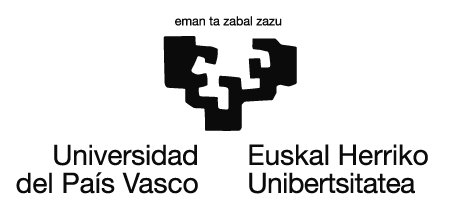 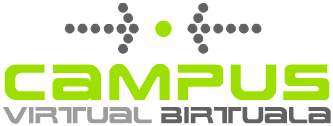 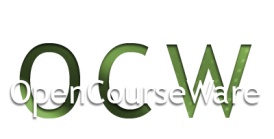 Bolumena gutxiagotzea zergatik da gero eta zailagoa?
Bolumena gutxiagotzerakoan barnean dagoen gasaren presioa gero eta handiagoa da. Ondorioz gasak ontziaren ormei “bultza” egiten die, horien artean, xiringaren enboloa. Ondorioz, kanpotik gero eta gehiago bultzatu behar da presioa handiagotzeko eta ondorioz bolumena gutxiagotzeko.
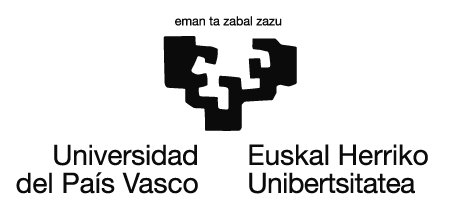 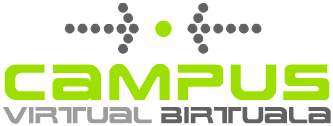 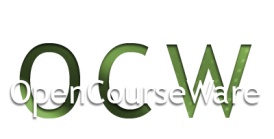 Boyleren legea: tenperatura aldatzen ez bada, gasen partikula kopuru berdinarentzat
presioa eta bolumenaren biderkadura konstante da.
Presioa handitzerakoan, bolumena gutxiagotzen da eta alderantziz.

P1 · V1 = P2 · V2 = Konstante
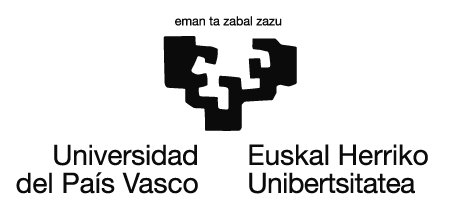 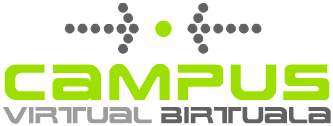 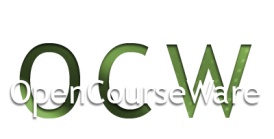 Presioa konstante denean gas baten bolumenaren eta tenperaturaren arteko erlazioa.
Idatzi zure hitzak erabiliz eta ondorioak aipa itzazu
J. A. Charlesek aztertu zuen eta ondoren, 1805. urtean Gay-Lussacek proposatutakoa
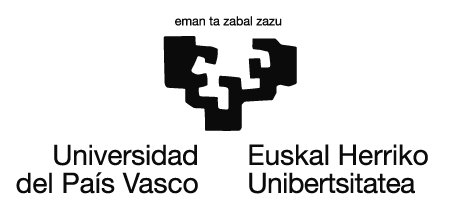 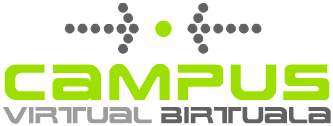 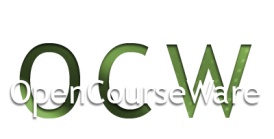 Gas baten kantitatea ontzi malgu batean gordetzen badugu (bolumena alda daiteke) 
Eta gasaren presioa konstante mantentzen badugu, tenperatura handitzerakoan 
bolumena aldatzen dela konproba daiteke, 
aldiz tenperatura gutxiagotzerakoan bolumena gutxiagotzen da.
Markurio tanta manometroa duen erlenmeyerrean berotu
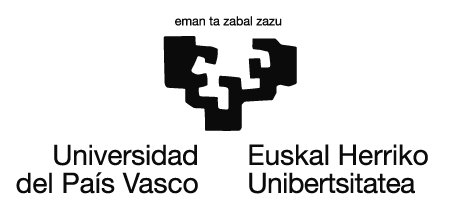 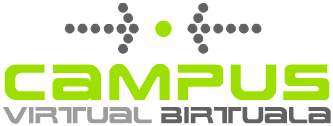 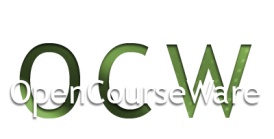 Charles y Gay-Lussacek egindako antzeko esperientzian
Datu hauek lortu ziren:
Menpeko aldagaia eta aldagai askeak zeintzuk dira?
Aldagai askea libreki zuzenean alda dezakeguna da, kasu honetan tenperatura. Menpeko aldagaiaren aldaketak, kasu honetan bolumena, aldagai askearen aldaketak sortzen ditu.
70
60
50
40
30
20
10
0
20
40
60
80
100
B (mL)
Adierazpen grafikoaren arabera, zein da gasaren bolumena eta tenperaturan arteko erlazioa?
Adierazpen grafikoan koka itzazu datuak menpeko aldagaia ordenatuetan irudikatuz eta aldagai askea abzisetan irudikatuz.
Adierazpen grafikoak bolumena eta tenperatura zentzu berean aldatzen direla adierazten digu. Tenperatura handitzerakoan bolumena handiagotzen da, eta tenperatura gutxiagotzerakoan bolumena gutxiagotzen da. Zer gertatzen da tenperatura 0 ºC denean?
Egileen irudia
T (ºC)
32
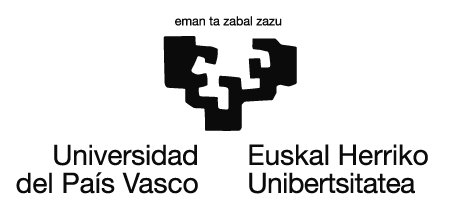 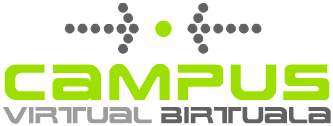 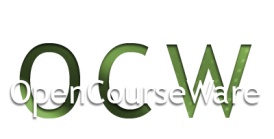 Presioa 1 atm denean xiringa batean dugun gasak 50 cm3 ko bolumena du.
Bolumena erdira gutxiagotzerakoan presioaren balioa zein izango da?
Boyleren legea aplikatzen dugu. Presioa eta bolumenaren biderkadura konstante mantentzen dela idatz daiteke.:
P = 2 atm
P = 1 atm
1 atm · 50 cm3 = P · 25 cm3

P = 2 atm
V = 50 cm3
V = 25 cm3
3 atm
P
=
(15 + 273) K
(33 + 273) K
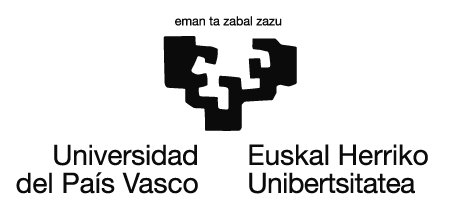 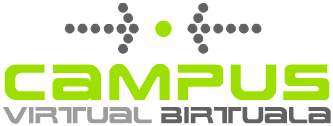 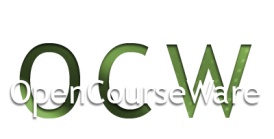 Butano ontzian gordetako gasaren tenperatura 15 ºCtan duen presioa 
3 atm da.  Egunez eguzkiak jotzen dio eta tenperatura 33 ºCra igotzen da,
¿Ontzian gasa badugu zein izango da presioaren balioa?
P = 3,18 atm
Presioa eta tenperaturaren arteko erlazioa idazten dugu (tenperatura kelvinetan idatzi behar da).
P = 3 atm
t = 15 ºC
T = 33 ºC
P = 3,18 atm
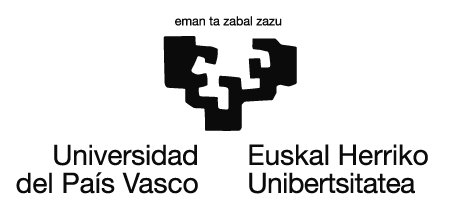 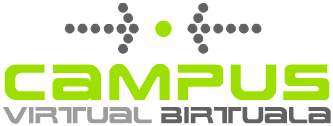 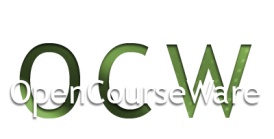 Giro tenperaturan daudenean zergatik gomendatzen da Ibilgailuen gurpilen presioa neurtzea?
Presioa tenperaturaren menpe dagoenean, gurpila erreferentziako tenperaturan egon behar du. Erreferentzia tenperatura giro tenperatura konstantea da. Ibiltzerakoan, gurpilen tenperatura handiagotzen da eta presioaren balioa aldatzen da.
1 L
V
=
(20 + 273) K
(50 + 273) K
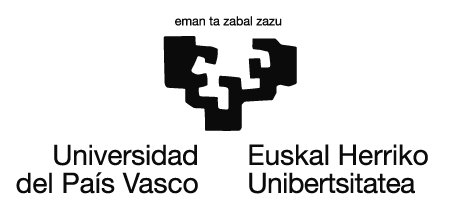 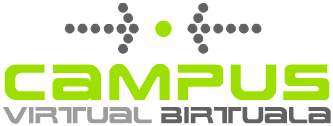 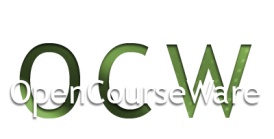 Gas baten presioa 2 atm da eta betetzen duen bolumena 1 L da 20 ºCtan. Tenperatura 50 ºC tara igotzen bada presioa aldatu gabe, zein izango da bolumena?
Bolumena eta tenperaturaren arteko erlazioa aplikatuz (tenperatura Kelvinetan ipini behar da).
V = 1,102 L
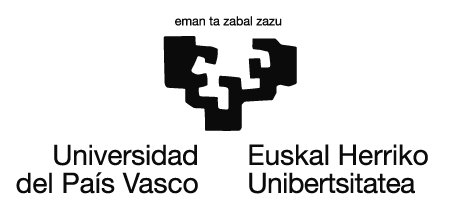 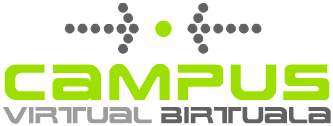 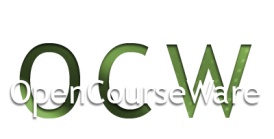 Gas baten presioa 2 atm da eta betetzen duen bolumena 1 L da 20 ºCtan. Tenperatura 50 ºC tara igotzen bada presioa 4 atm izanik, zein izango da bolumena?
Bolumena eta tenperaturaren arteko erlazioa aplikatuz (tenperatura kelvinetan ipini behar da).
2 atm 1 L
4 atm V
P V
P’ V’
kte
=
=
=
(20 + 273) K
(50 + 273) K
T
T’
Gas perfektuen legea
V =0,501 L
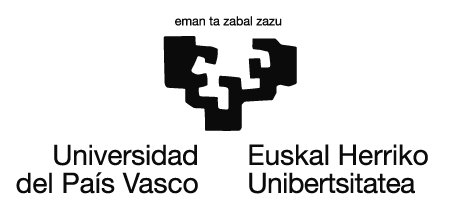 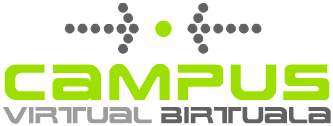 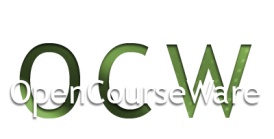 MATERIAREN OSAERA

MATERIAREN OSAERARI BURUZKO LEHENENGO IDEIAK
Kristo aurretiko VI. mendean Asia Txikiko filosofoek galdera hau egiten zioten beren buruari: Zertaz dago egina mundua? Lehenengo erantzunak dena lau materialez osaturik zegoela izan ziren, lurra, ura, airea eta sua hain zuzen, eta egoera desberdinak hartuz, rnateriaren aniztasunaren zioa zirelarik. 
Egiturari buruz bi aukera ikusi zituzten: materia jarraitua eta homogeneoa zen, beraz, mugagabeki zati zitekeena, edo materia partikulaz osaturik zegoen, materiaren zatiketa, beraz, mugatua behar zuen.
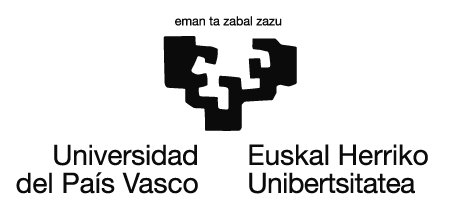 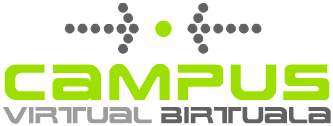 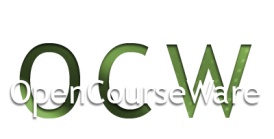 Bigarren aukera, Leucipok eta Demokritok, Kristo aurretiko V. mendean formulaturiko teoria atomikoaren eragilea izan zen. Beraien ustez materia ezin zen amaigabeki zatitu, hau da, ez zen jarraitua, eta azken zatiei atomo izena eman zieten. Atomoen propietateak eta gorputz handienenak desberdinak ziren; hauek atomo-multzoz osaturik egongo ziren. Atomoak hutsean flotatzen zeuden, hau da, atomoen existentziak hutsaren existentzia suposatzen zuen derrigorrez. Demokritoren ustez ere, Esne Bidea galaxia kontaezinak diren izarrez osaturik zegoen, gugandik hain urrun zeudenak, haietatik iristen zaigun argia argitasun ahul eta jarraitua balitz bezala iristen zaigula. Era berean, jarraituak diruditen beste hainbat gorputz ere beste gorputz txikiagoz osaturik daude. Adibide gisa, hondartzako harea, urrutitik begiratuz, gorputz jarraitua dirudi, baina hurbilduz, hondartxo txikiz osaturik dagoela ikus dezakegu. Logikoa dirudi, beraz, itsasoko ura ere partikula txikiz osatua dagoela pentsatzea.
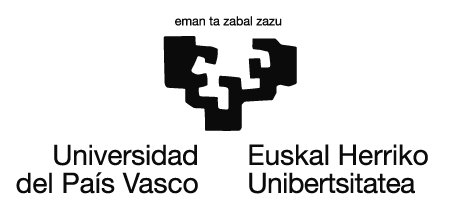 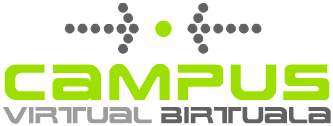 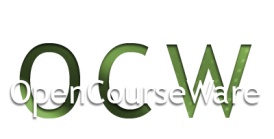 Demokritoren ustez lau atomo mota desberdin zeuden: harri-atomoak, astunak eta lehorrak; ur-atomoak, astunak eta bustiak; aire-atomoak, arinak eta hotzak; su-atomoak, iheskorrak eta beroak. Esate baterako, landare batek harri eta ur-atomoak, lurrak bezala, eta eguzkitik iristen diren su-atomoak izango lituzke. Ur atomoak galdu dituen lehortu den enbor bat erre dezakegu, su atomoak askatzen dituela eta harri-atomoak gelditzen direlarik (errautsak). Hainbat harri motak (mineral metalikoak) sutan jartzerakoan, beraien atomoak eta su-atomoak elkartuz, metaletan bihurtzen dira. Metal merkeek su-atomo gutxi dituzte, urrea bezalako metal garestiek ordea, eduki daitekeen su-atomo kopururik handiena dute; horregatik da hain distiratsu eta baliotsu. Horregatik pentsatzen zuten, gehituz, urrea lor zitekeela.
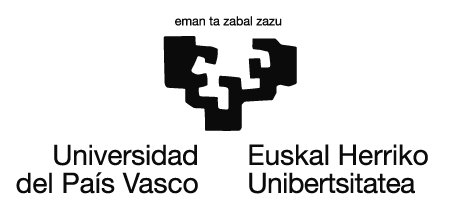 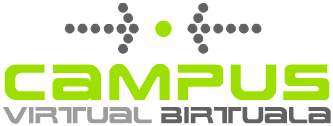 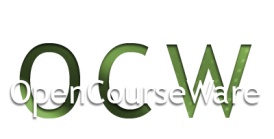 Greziarren atomismo honi teoria zientifiko batek behar duen ezaugarri nagusienetako bat falta zitzaion: ez zegoen oinarritua edo egiaztatua esperimentazioan. Interpretazioa uste hutsez egina zegoenez, beste ustez deusezta liteke. 

Platon, Aristoteles eta haien jarraitzaileak ziren filosofoek gaitzetsi egin zuten atomismoa eta, haiek gizartean zuten eragina zela eta, baztertua izan zen, indarrean materiaren izaera jarraituaren teoria gelditu zelarik. Dena den, atomismoa ez zen guztiz ahaztuta gelditu, nahiz 20 mende baino gehiago pasa behar izan bere egiazkotasuna frogatua gelditzeko.
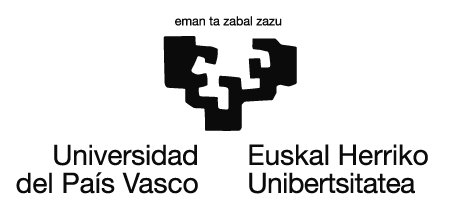 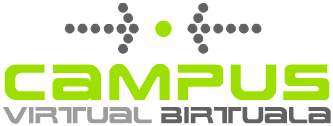 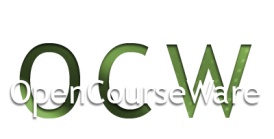 2.2. DALTON-EN TEORIA ATOMIKOA
DALTONEN TEORIA ATOMIKOA

XVIII. mendearen amaieran kimikari gehiengoek sinesten zuten materiak izaera korpuskularra zuela, baina, oraindik ez zuen inork hori frogatu esperimentu kuantitatiboen bidez. Hori lortu zuen lehenengoa John Dalton ingeles kimikaria (1766-1844) izan zen. Berak proposatutako materiaren teoria atomikoaren laburpena ondoren datorrena da: 
-Materia zatiezinak diren atomoz osaturik dago.
" Materia oso maila altuan zatitu badaiteke ere, ezin da mugagabeki zatitu. Hau da, bada puntu bat non ezin dugun materiaren zatiketan aurrerago joan. Ezin dugu azken partikula hauen existentzia zalantzan jarri, nahiz eta, mikroskopioa erabilita ere, ezin ditugun ikusi. Partikula hauek izendatzeko atomo hitza aukeratu dut..."
- Atomoak aldaezinak dira.
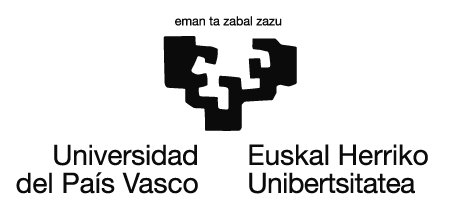 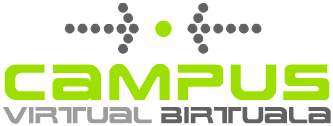 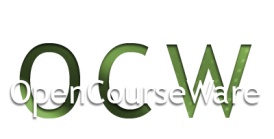 Elementu desberdinen atomoak " ezin dira, guk kontrolo dezakegun inolako indarrik erabiliz, batzuek besteetan eraldatu" 
Elementuen atomoak, zenbakizko erlazio finko eta sinplez elkartzen dira, konposatu baten atomoak osatzeko (gaur egun molekulak deiturikoak) 
Konposatu baten partikularik txikiena, beraz, atomo konposatua edo molekula da.
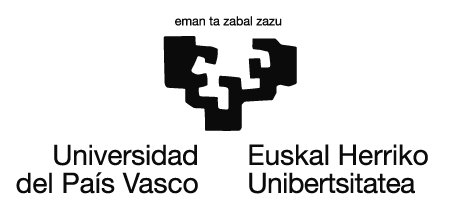 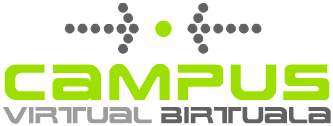 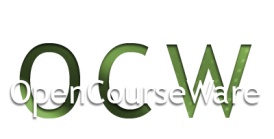 " Azido karbonikoaren azken partikulari atomo konposatua deituko diot. Dena den, atomo hau zati badaiteke ere, jada ez da azido karbonikoa izango, zatiketaren ondoren karbono eta oxigeno izango dugularik. Horregatik, atomo konposatuak aipatzerakoan funtsik ezarik ez dagoela diot, eta esan nahi dudana ez dela ilun gelditzen" 
-Sustantzia puru baten atomo edo molekula guztiak, guztiz berdinak dira. 
" Gorputz homogeneo guztien azken partikulak guztiz antzekoak dira pisuz. itxuraz, etab. Beste era batean, hidrogenoaren partikula guztiak elkarren berdinak dira... " 
- Erreakzio kimikoetan, atomoak ez dira ez sortzen ez eta desagertzen ere, beraien banaketa aldatzen da soilik 
"Analisi kimikoa eta sintesia partikulak banantzera edo elkartzera mugaluak daude. Ez dago eragile kimikoen esku materiaren sortzea cdo desagertzea”
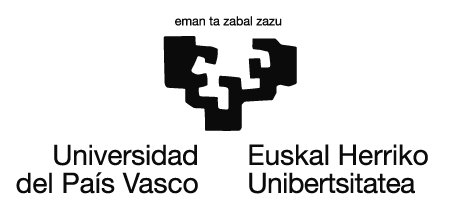 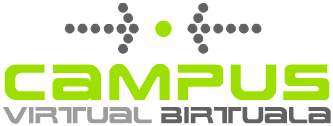 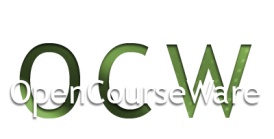 Gaur egun, ez daudela sustantzia puru guztiak molekulaz osaturik onartzen da, haietariko asko, egitura erraldoiak izendatzen diren, etengabeko atomo-multzoz osaturik baitaude.

Informazio osagarria hemen duzu: http://encina.pntic.mec.es/~jsaf0002/p32.htm